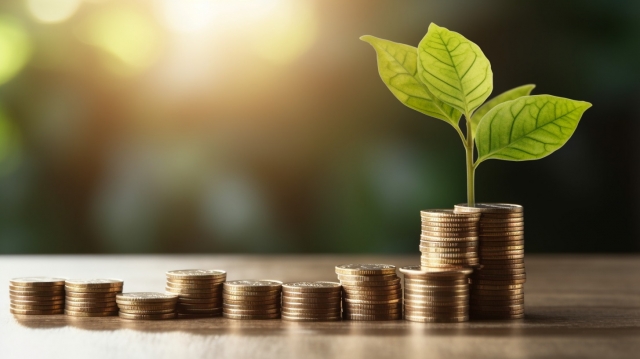 初心者のためのマネープラン基礎講座
初心者のためのマネープラン基礎講座
2024年7月27日（土）
10：00～11：00
2024年7月27日（土）
10：00～11：00
参加費無料
Asset Management
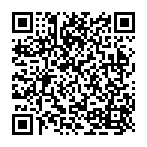 ＜ 申込方法 ＞
申込は右QRコードより
ブロードマインド株式会社所属　
東京都出身。青山学院大学総合文化政策学部を卒業後、ブロードマインド株式会社に入社。ファイナンシャルプランナーとして年間約150世帯のFP 相談を承る傍ら、セミナー講師等幅広く活動。専門は「資産運用」や「退職金運用相談」。多彩な金融知識と親身なコンサルティングによりお客様から高評価を得ており、その結果社内最年少でサブマネージャーに抜擢される。また、2020年からは世界統一の優績エージェントの指標であるMDRT メンバーに登録される。趣味は海外（貧乏）旅行で、過去には世界約20の国と地域を訪問。現地のお酒を飲みながらサッカーを見るのが至福の時。旅行中にも、現地の銀行金利は欠かさずチェックしている。
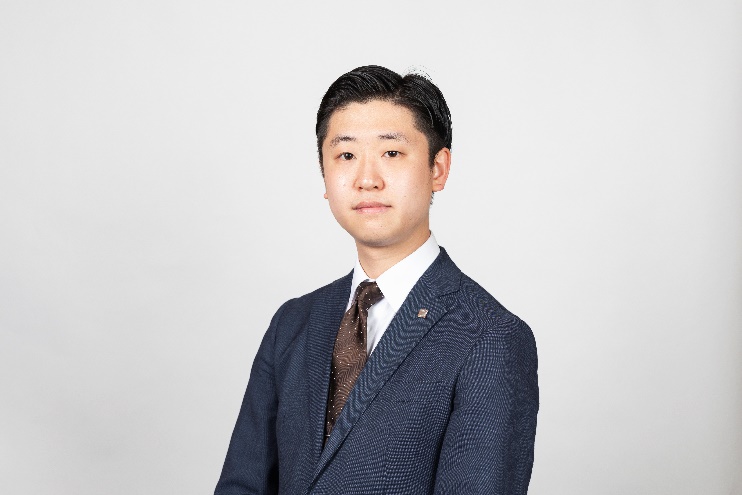 ＜ 講座内容 ＞
＜ 参加特典 ＞
将来に向けてお金はいくら必要？
　（結婚・ﾏｲﾎｰﾑ・ｾｶﾝﾄﾞﾗｲﾌなど）
早めにスタート！賢い貯め方増やし方
NISA・確定拠出年金の初心者活用法
守りのプラン＝保険・年金プランの考え方
「キャッシュフロー表」の重要性　　　など
ファイナンシャルプランナーによる
無料個別相談
希望者には個別相談を後日、無料でご用意しています。オンライン相談も可能です。
“もっと詳しく知りたい！” “アドバイスがほしい！”という方は、価値ある相談の機会です。
※セミナー当日アンケートよりお申込みください
柴田 舜太　氏
（ファイナンシャルプランナー）
主催：（株）ﾘﾛ･ﾌｨﾅﾝｼｬﾙ･ｿﾘｭｰｼｮﾝｽﾞ　　協力：湖北地域勤労者互助会
※（株）ﾘﾛ･ﾌｨﾅﾝｼｬﾙ･ｿﾘｭｰｼｮﾝｽﾞは、福利厚生代行サービス事業を展開している（株）リロクラブと同じリログループの一員です。